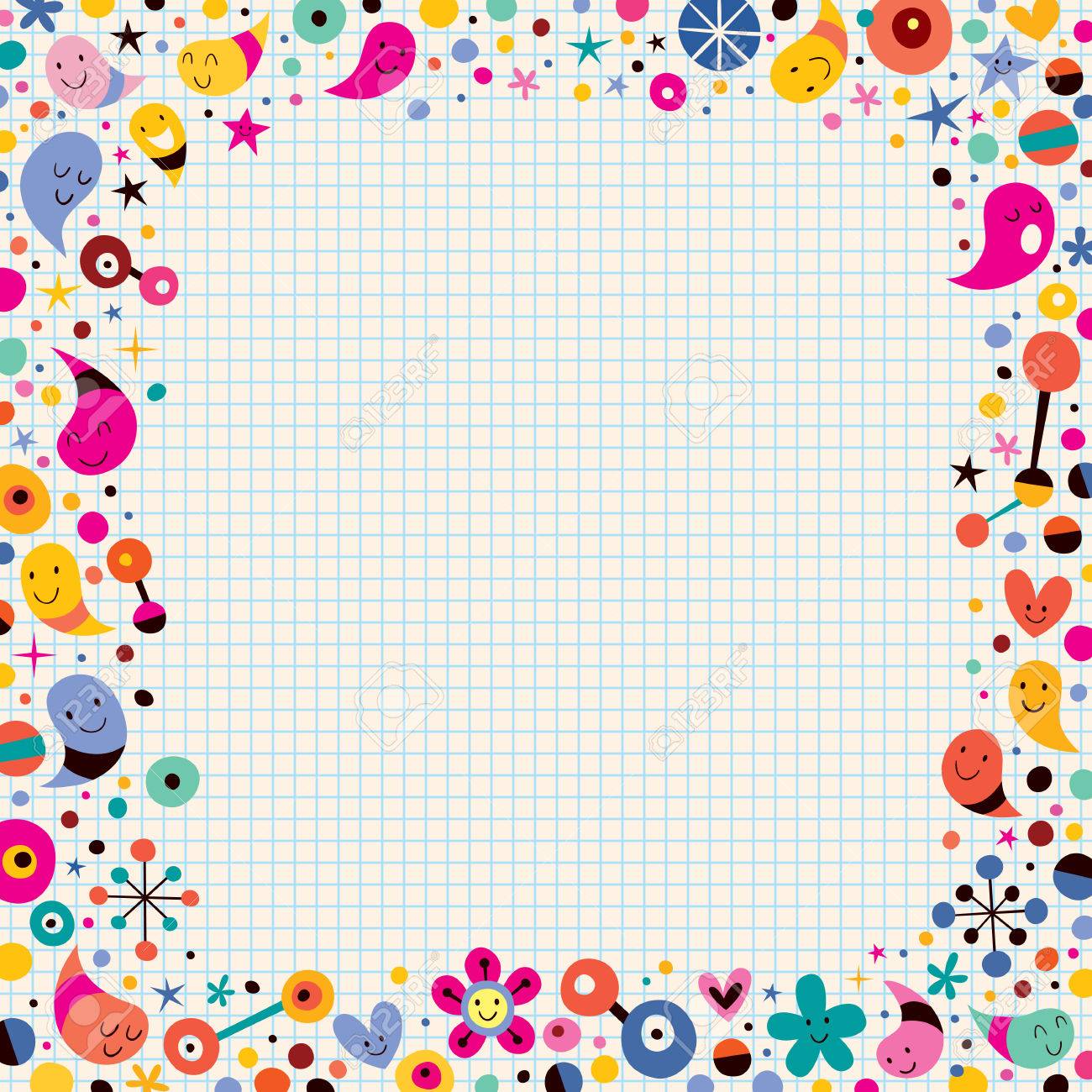 Today’s Word
SEA